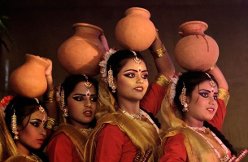 Индия – 
самая многонациональная
 странна в мире…
Учитель географии : Синицкая И.В., 2015 г.
Индия – загадочная страна…
В центре флага расположено изображение   
колеса с 24-мя спицами, круг - религиозный
символ, который заменил первоначальное
изображение прялки. Оранжевый – духовность
белый – миролюбие, зеленый – плодородие.
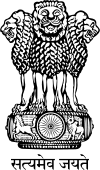 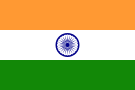 учитель: Синицкая И.В. 204 школа
Герб Индии
На гербе изображены  четыре       
индийских льва на круглой абаке. 
Герб символизирует нацию, которая:
«отважна в храбрости, сильна
в теле, благоразумна в совете и
устрашает противника».
Абака опирается на лотос – 
источник жизни. Ниже абаки
расположен девиз: «Лишь 
Истина побеждает».
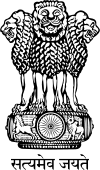 Общая характеристика:
Индия – одно из древнейших государств мира. В течении
двух веков она была колонией Англии. Добилась
независимости 15 августа 1947 г., а в 1950 г. была
провозглашена республикой.
Гос.язык – хинди, английский
Столица – Нью-Дели
Крупные города – Мумбаи, Бангалор, Ченнаи, Калькутта.
Парламентская республика состоит из 28 штатов, каждый 
штат делится на округи, всего 600 округов.
Президент: Пранаб Кумар Мукерджи
Площадь территории: 3287 т. км.кв., население: 1 млрд. 
220 млн. ч., ВВП на д/нас. 3,6 т. долл.
Валюта: индийская рупия
ЭГП Индии выгодное.    
Это относится к положе-
нию страны на морских и
торговых путях из 
Средиземного моря в
Индийский океан, на
полпути между
Ближним и Дальним
Востоком. Сухопутная
граница в 2,5 раза 
длиннее морской, но
большей частью
проходит по труднодос-
тупным горным рубежам
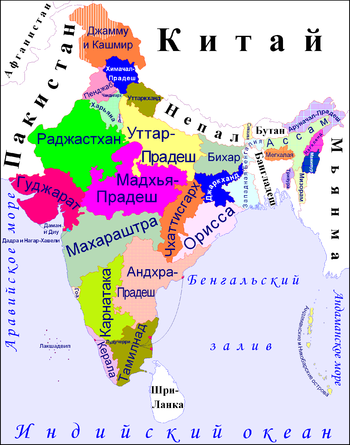 Население:
По численности населения Индия занимает 2-е место в 
мире после Китая - 1млрд.220млн. ч.
70% нас. проживает в сельской местности
Мужское нас. – 51,5%
Женское – 48,9 %
Естественный прирост – 2,3 %
Ср. возраст нас. – 24,9 лет
Дети до 14 лет составляют 40 % нас.
60 лет и старше – 5,4 %
По культурному, языковому и этническому разнообра-
зию Индия занимает 2 –е место в мире после 
Африканского континента.
Религия:
10 в. до н.э. появление первого 
древнего текста. 5 в. до н. э. рож-
дение будды – «продудившийся»
человек Сиддхарта Гаутама достиг
просветления, и стал  известен, как
Будда.
В современной Индии 900 млн.ч.
исповедуют  индуизм, ислам – 13,4%,
христианство – 2,3 %. Джжаму и Кашмир-
штат, где преобладают мусульмане,
выступающие за отделение штата от
Индии и присоединение его к Пакистану.
Чтобы предотвратить отделение, 
правительство ввели в штат войска
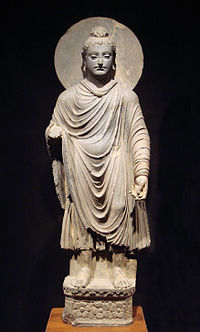 Будда
Центры и «коридоры» развития, города Индии:
В стране нет единого доминирующего центра.                 
Существуют как бы четыре столицы – на западе, востоке,
севере и на юге страны. 
Мумбаи –  (18 млн.ч.агломерация), в самом городе – 13,6
крупнейший промышленный, 
торговый центр.
Здесь находятся машиностроительные, нефтехимические,
хлопчатобумажные предприятия, центр по мирному
использованию атомной энергии, крупнейшие в
стране киностудии. Мумбайский порт – главные морские
ворота страны, с ближайшими городами образует
крупнейший промышленный узел страны.
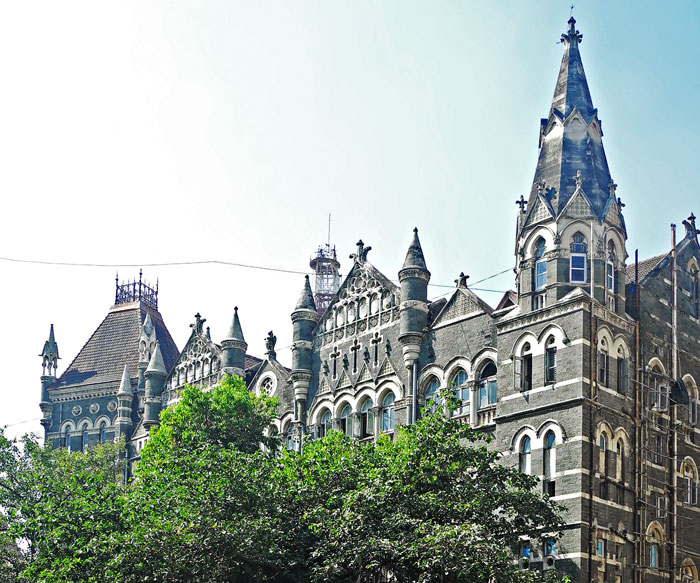 Мумбаи  (Бомбей)
Мост Бандара-Борди через р. Кришна
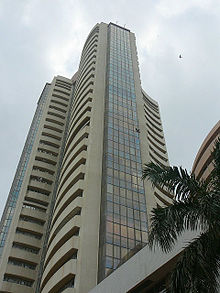 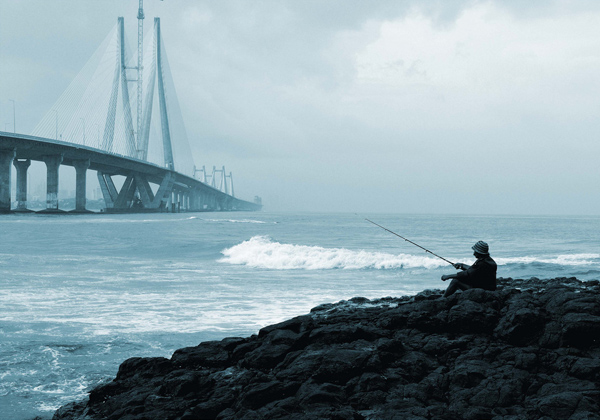 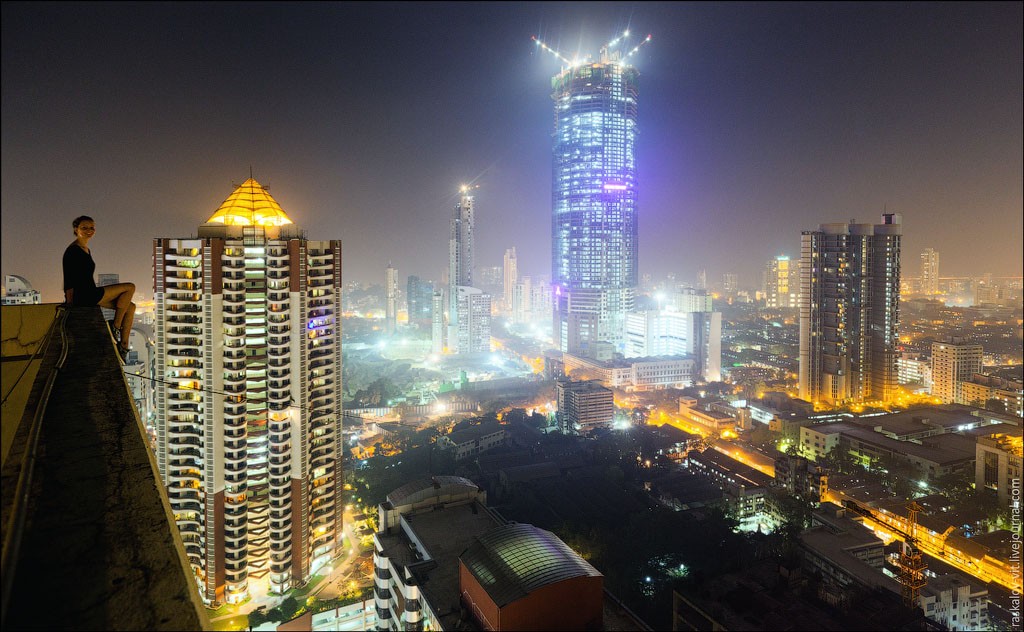 Мумбайская фондовая биржа
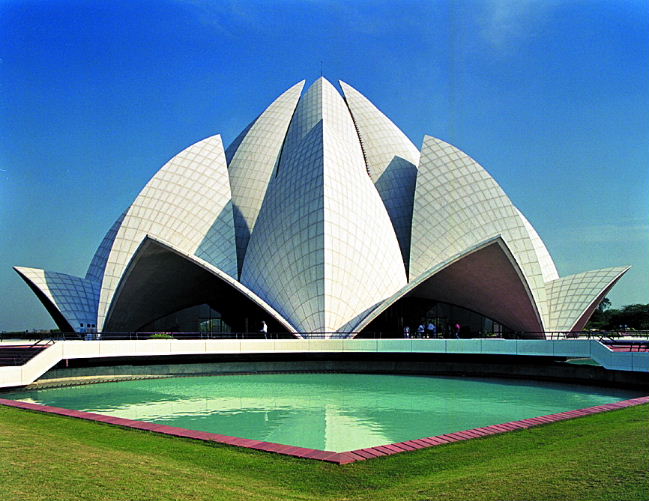 Храм Лотоса
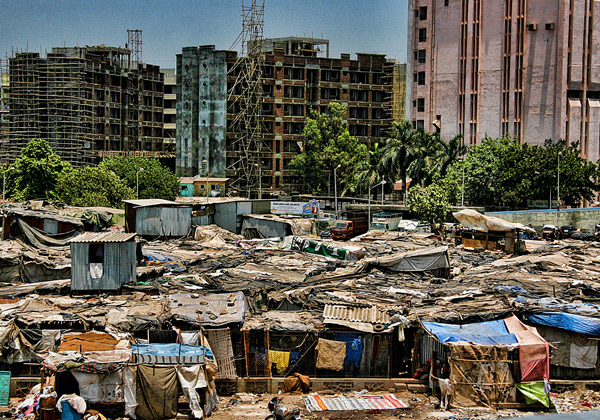 В самом центре Мумбае расположен район  Дхарави, здесь сущест
вуют самые большие трущобы в Азии. На территории 2 км.кв.
проживает более 1 млн. ч. Несмотря на ужасную нищету, жители
этого района занимаются переработкой мусора.
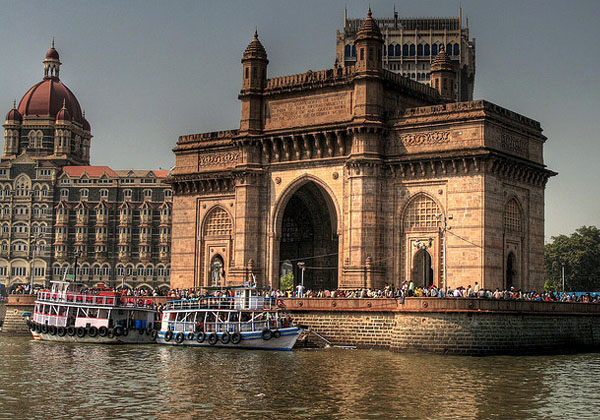 Врата Индии
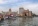 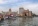 Порт в Мумбае расположен на берегу Аравийского моря
Колката (Калькутта)
Колката возникла в конце 17 в. В течении 1,5 веков    
была административным центром Британской Индии,
расположена на берегу Бенгальского залива. Это   
второй после Мумбае промышленный город и порт,
который особенно выделяется переработкой  и
экспортом джута. Колькота является главным
культурным центром страны. Ее агломерация (14 млн.)
в самом городе - 5 млн.ч., вытянувшаяся вдоль одного
из рукавов Ганга, объединяет много сросшихся друг
с другом городов. Для Колькоты характерны очень
резкие социальные контрасты, десятки тысяч
бездомных составляют «население улиц» этого города.
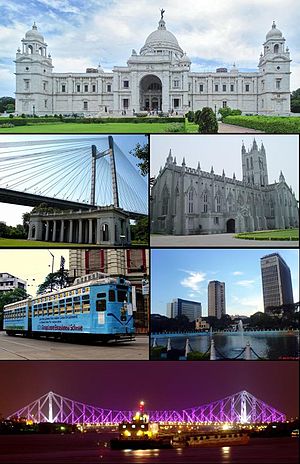 Колката 
(Калькутта)
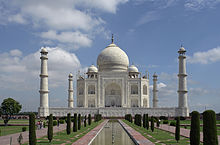 Тадж-Махал в Агре         
(самая большая в мире
Гробница). Агра – столица
во времена захвата Индии
монголами – 16 век
Дели (12 млн.ч.)
В переводе с португальского  «любимая бухта», существует                    
город 3000 лет
Один из древнейших городов мира, богатый памятника-
ми индусско-мусульманской архитектуры, с 1922 г. –
столица Индии. Это крупный транспортный , промышлен
ный и культурный центр страны. Но еще важнее его
политические и административные функции. 
Город Дели состоит из двух различных частей. Северная
часть имеет типичный восточный облик, а южная –
(Новый Дели) была построена в 20 в. В Европейском 
стиле, как столица Британской Индии.
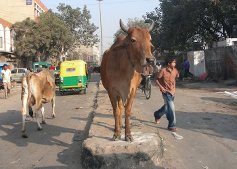 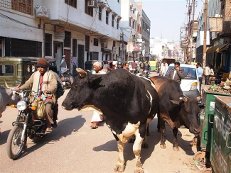 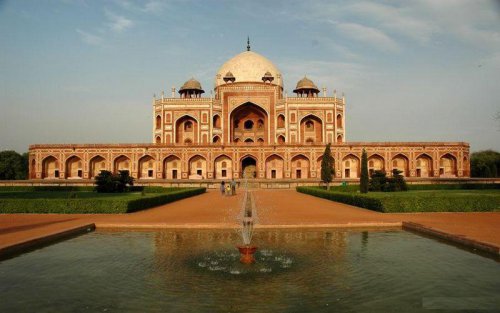 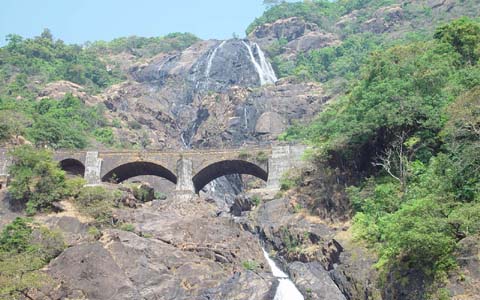 Ченнаи (6,6 млн.ч.)
Один из главных промышленных центров и порт, распо-
ложенный на берегу Бенгальского залива, экономичес-
кая столица юга.
Мумбаи, Колката, Дели и Ченнаи, четыре главных
промышленных центра, распространяющие свое
влияние на Запад, Восток, Север и юг Индии, а в
значительной мере и на всю страну. Они образуют как 
бы вершины большого четырехугольника, 
связанные важнейшими транспортными магистралями
которые выполняют роль главных «осей коридоров 
развития»
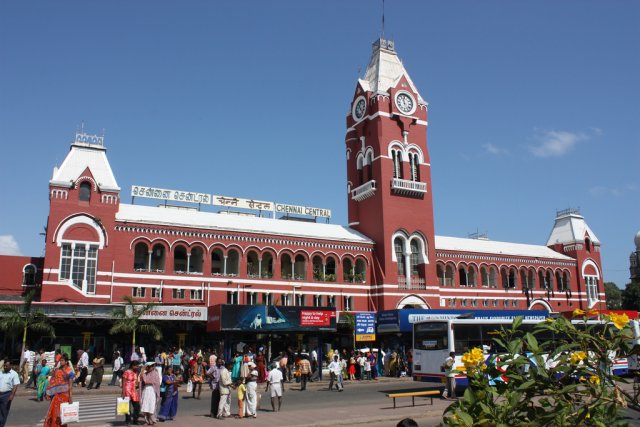 Ченнаи (вокзал)
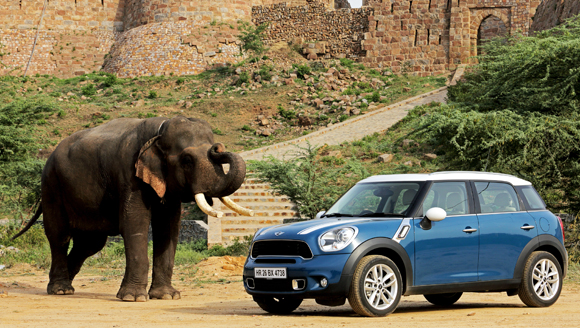 Ченнаи
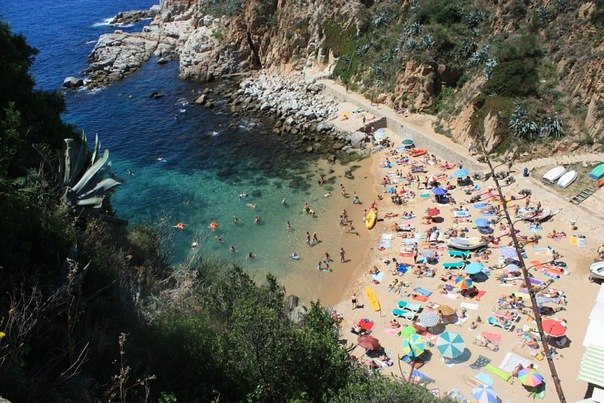 Ченнаи – побережье Бенгальского залива
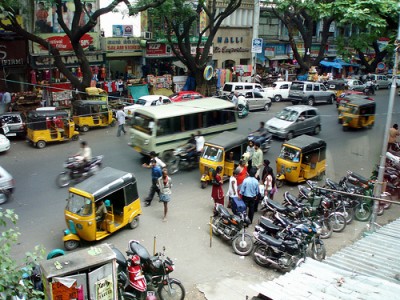 г.Ченнаи
Промышленность: основные черты отраслевой 
структуры и географии.
В промышленности Индии занято 1/5 активного нас-я    
из страны легкой и пищевой промышленности она
превратилась в страну с тяжелой индустрией. Современ-
ная Индия производит не только станки, тепловозы,
автомобили, тракторы, но и новейшую электронную
технику, оборудование для АЭС и космических исслед.
Вступление Индии на путь индустриализации резко 
повысило значение ее топливных и сырьевых ресурсов:
каменного угля, нефти, железных руд, марганцевых руд.
Важнейшими «полюсами роста» стали в Индии крупные
 комбинаты Бхилаи и Бокаро на Деканском плоскогорье.
Главные отрасли легкой промышленности – хлопчатобу-
мажная и джутовая, швейная – все они работают 
на экспорт.
Экспорт: текстиль, ювелирные изделия, программное
обеспечение.
Импорт: нефть, машинное оборудование, удобрения,
химикаты.
Торговые партнеры: США, ЕС, Китай.
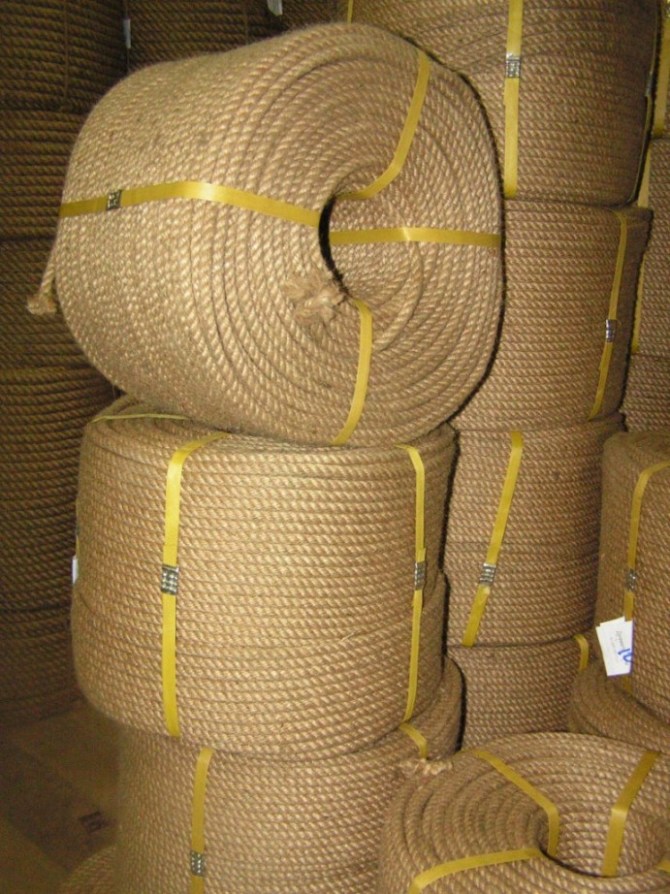 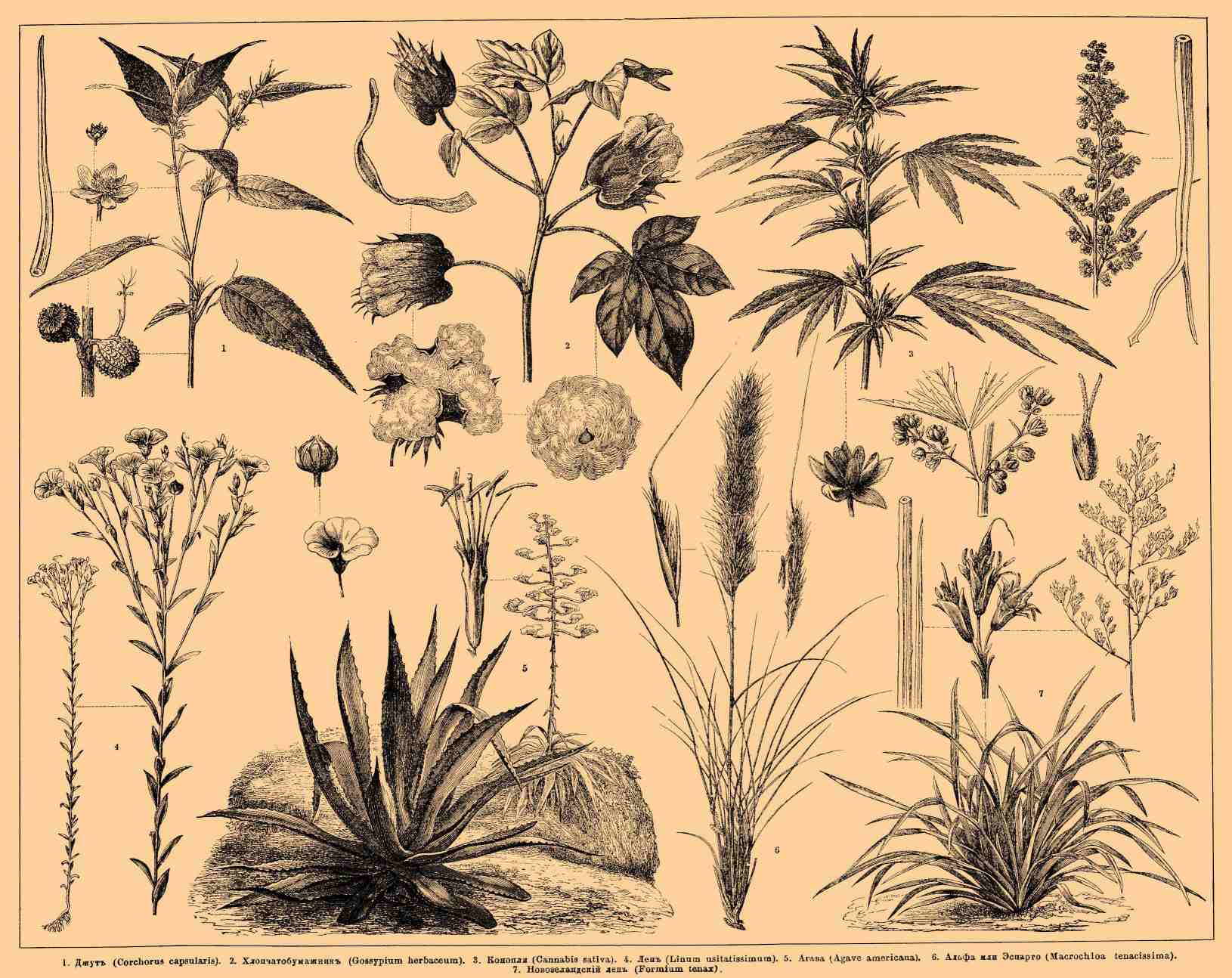 1
1.-джутовое растение,
из волокон которого
делают канат
Джутовый канат
Сельское хозяйство:
В сельском хозяйстве занято 2/3 активного населения
Основная зерновая культура – пшеница (потребление
250 кг. на д/н в год.
По площади пахотных земель уступает только США,
Пашня занимает ½ территории (в России 7% территории)
В Индии два сельскохозяйственных сезона – зимний и 
летний, соответственно сформировалось две 
земледельческие зоны, расположенные в
 Индо-Гангской низменности. На юго-востоке – рисовая
зона, где преобладают муссонные дожди (урожай
снимают три раза в год).
и на северо-западе – пшеничная зона.
Транспорт:
Железные дороги: Сеть железных дорог вторая по      
величине в мире и самая крупная в Азии, протяженность 
ее составляет 62300 км. Рельсов, 11200 локомотивов,
более 7030 станций.
Авиалинии: международных аэропортов – два: в Дели и
Бомбее, внутренних: 70, регулярные рейсы – в
Пакистан, Непал, Бангладеш, Шри-Ланку, Афганистан,
Мальдивы.
Крупная авиакомпания «Air India»
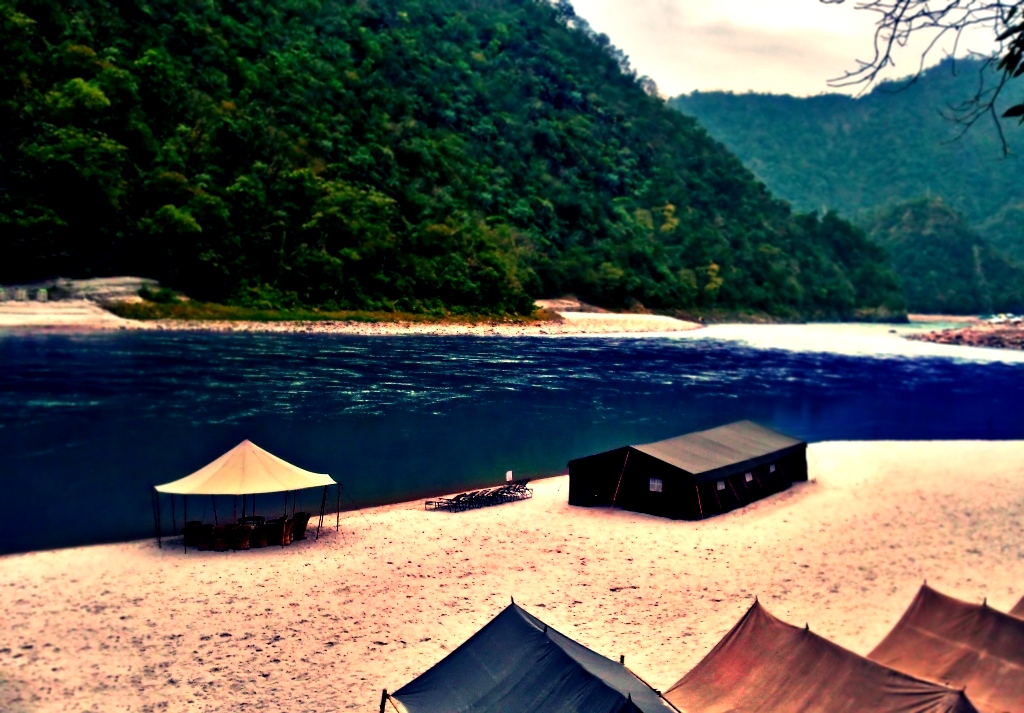 Спасибо за внимание…